Intrus
morphologique
Certaines associations et  justifications pourront paraître « limite » aux puristes, mais ce ppt a comme modeste objectif de sensibiliser à la richesse morphologique de notre langue et à son fonctionnement par le simple jeu des racines/radicaux et affixes .
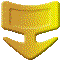 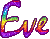 allumer
Pourquoi ?
lumière
3 lum
Ces mots ont pour radical
« lum »
allure
lumineux
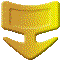 allumette
culture
Pourquoi ?
cultiver
5 cult
Ces mots ont pour radical
« cult »
agriculteur
inculte
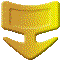 culminer
écriture
Pourquoi ?
criminel
2 écrit
Ces mots ont pour radical
« écri »
décrire
écrivain
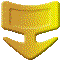 écriteau
kilogramme
Pourquoi ?
orthographe
1 graph
Ces mots ont pour radical
« graph »
graphique
graphisme
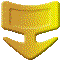 géographie
compter
Pourquoi ?
comptable
4 compt
Ces mots ont pour radical
« compt »
compteur
comparer
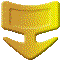 décompte
peinture
Pourquoi ?
peiner
2 peint
Ces mots ont pour radical
« peint » ou « peind »
peintre
dépeindre
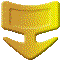 peinturlurer
plombier
Pourquoi ?
surplomber
5 plomb
Ces mots ont pour radical
« plomb »
aplomb
plomberie
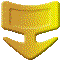 surplus
animal
Pourquoi ?
animalerie
3 anim
Ces mots ont pour radical
« anim »
aniser
animalcule
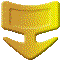 animation
journée
Pourquoi ?
ajourner
4 jour
Ces mots ont pour radical
« jour »
journal
joueur
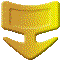 journalier
inscription
Pourquoi ?
destruction
1 struct
Ces mots ont pour radical
« struct »
instruction
structure
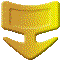 construction
abattre
Pourquoi ?
combattant
3 battr
Ces mots ont pour radical
« batt »
bâton
batteuse
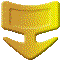 débattre
arbuste
Pourquoi ?
arbre
4 arb
Ces mots ont pour radical
« arb »
arbrisseau
ardoise
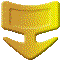 arboriser
campagne
Pourquoi ?
compagnon
2 camp
Ces mots ont pour radical
« camp »
camping
décamper
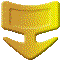 campagnol
floral
Pourquoi ?
fleuriste
5 fleur
Ces mots ont pour radical
« fleur » ou « flor »
fleurette
floraison
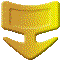 flotter
interne
Pourquoi ?
souterrain
1 terr
Ces mots ont pour radical
« terr »
terrestre
terrasse
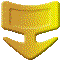 déterrer
penderie
Pourquoi ?
pentu
2 pend
Ces mots ont pour radical
« pend »
pendaison
pendentif
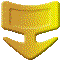 pendu
action
Pourquoi ?
actif
5 act
Ces mots ont pour radical
« act »
activité
réaction
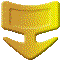 création
paillette
Pourquoi ?
empailler
3 paill
Ces mots ont pour radical
« paill »
papillotte
paillasson
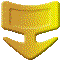 paillote
plaine
Pourquoi ?
plaintivement
1 plaint
Ces mots ont pour radical
« plaint » ou « plaign »
plainte
plaintif
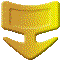 plaignant
glaçon
Pourquoi ?
glacial
4 glac
Ces mots ont pour radical
« glac (ç) »
glacier
réglage
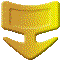 verglacé
verbal
Pourquoi ?
herbier
1 herb
Ces mots ont pour radical
« herb »
herboriste
herbivore
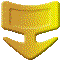 désherber
science
Pourquoi ?
scientifique
4 scien
Ces mots ont pour radical
« scienc » ou « scient »
conscience
ascension
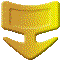 inconscient
floral
Pourquoi ?
flottage
2 flor
Ces mots ont pour radical
« flor »
floraison
florissant
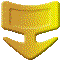 floricole
somnifère
Pourquoi ?
somnolent
3 somn
Ces mots ont pour radical
« somn »
assommer
insomnie
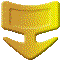 somnambule
hippopotame
Pourquoi ?
hippologie
5 hippo
Ces mots ont pour radical
« hippo »
hippocampe
hippodrome
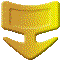 hypocrite
auditif
Pourquoi ?
auditoire
3 audi
Ces mots ont pour radical
« audi »
audacieux
inaudible
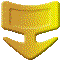 audition
chevalier
Pourquoi ?
chevaucher
4 cheval
Ces mots ont pour radical
« cheval » ou « chevau »
chevalin
chevelure
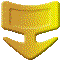 chevaleresque
laideur
Pourquoi ?
laitage
1 lait
Ces mots ont pour radical
« lait »
allaiter
laiterie
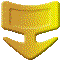 laiteux
éclairer
Pourquoi ?
clarifier
5 clair
Ces mots ont pour radical
« clair » ou « clar »
clarté
clairière
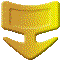 déclarer
longtemps
Pourquoi ?
contempler
2 temps
Ces mots ont pour radical
« temp(s) »
contemporain
temporaire
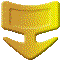 printemps
éventail
Pourquoi ?
invention
2 vent
Ces mots ont pour radical
« vent »
paravent
venteux
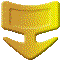 éventer
terrasse
Pourquoi ?
terrier
5 terre
Ces mots ont pour radical
« terr »
enterrer
souterrain
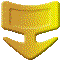 terreur
ardent
Pourquoi ?
dentifrice
1 dent
Ces mots ont pour radical
« dent »
dentiste
édenté
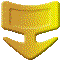 dentelle
chiffon
Pourquoi ?
chiffonnier
4 chiff
Ces mots ont pour radical
« chiff »
déchiffonner
déchiffrage
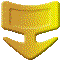 chiffonnage
durée
Pourquoi ?
perdurer
3 dur
Ces mots ont pour radical
« dur » avec notion de temps
endurcir
endurance
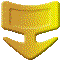 durable
1
Pourquoi ?
1
Ces mots ont pour radical
« a »
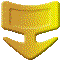 Pourquoi ?
2
2
Ces mots ont pour radical
« a »
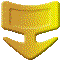 Pourquoi ?
3
Ces mots ont pour radical
« a »
3
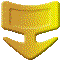 Pourquoi ?
4
Ces mots ont pour radical
« a »
4
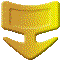 Pourquoi ?
5
Ces mots ont pour radical
« a »
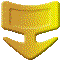 5